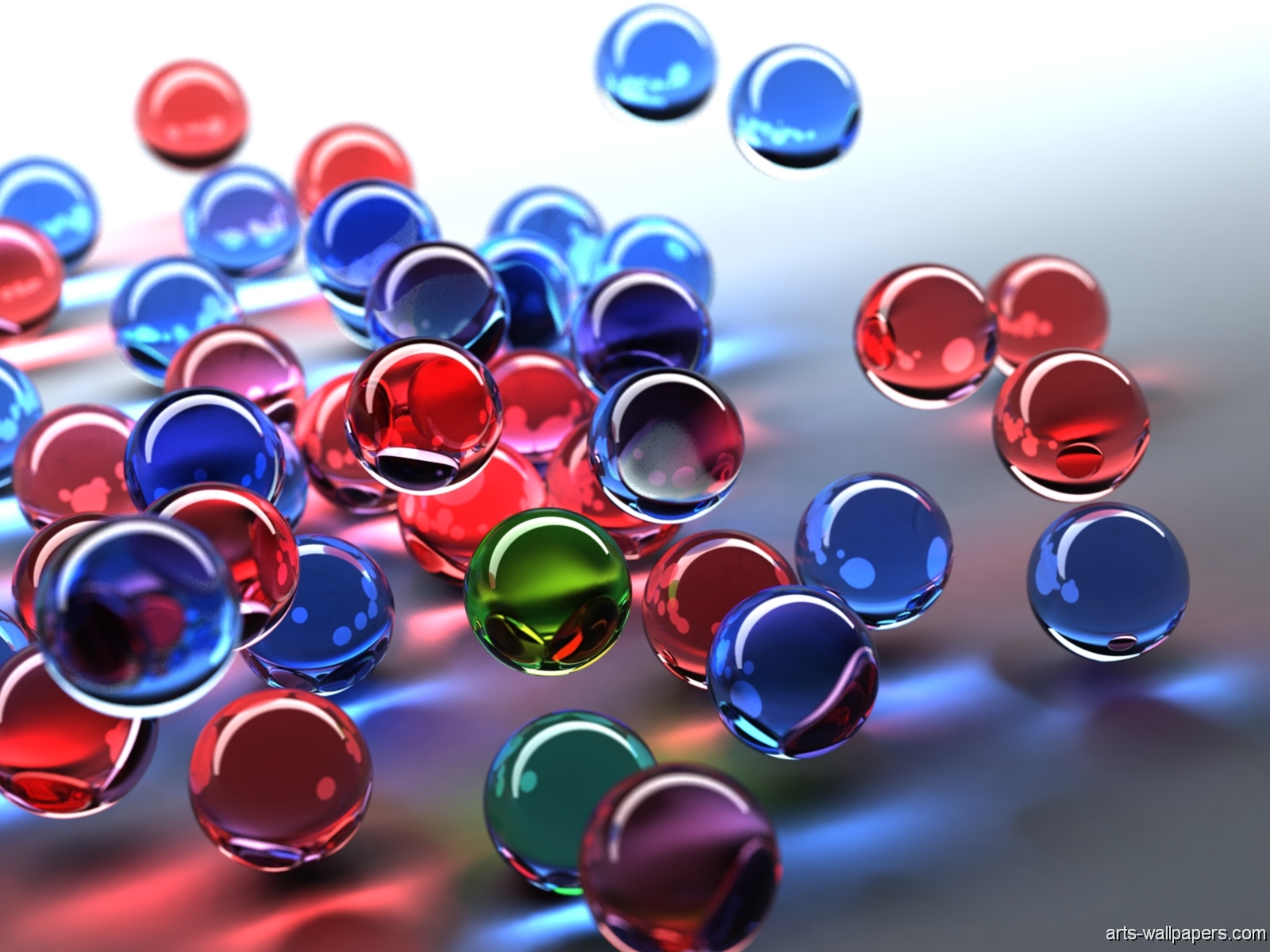 GAMES CHILDREN PLAYFREE TIME ACTIVITIES SURVEYST2
FREE TIME
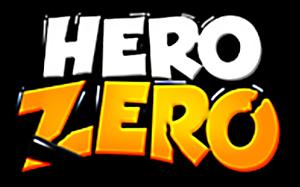 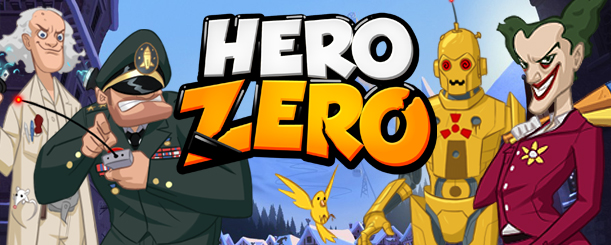 HI!! MY NAME IS NICK AND I AM 11 YEARS OLD. IN MY FREE TIME
I LIKE PLAYING HERO ZERO , WATCHING  TV IN MY LIVING ROOM ,
BUT I NEVER DANCE.
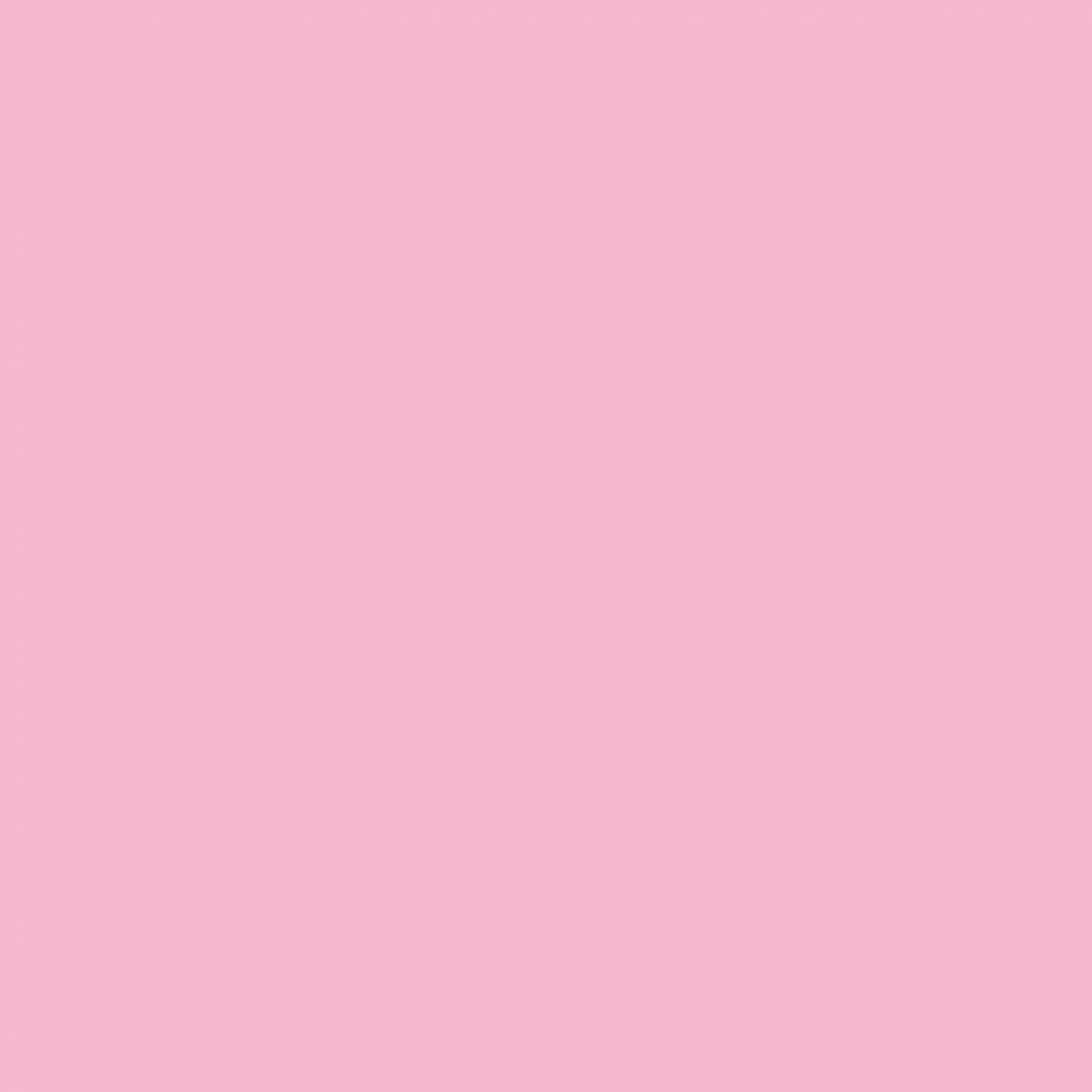 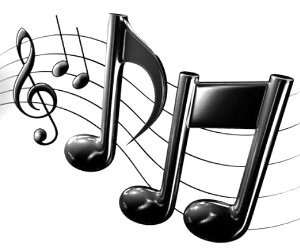 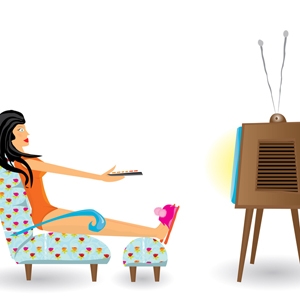 My free time!!!!
Hi! My name is  Zenia. In my free time I like playing computer games, watching TV,  listening to music, playing with my friends  and  going to the cinema.
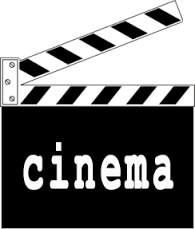 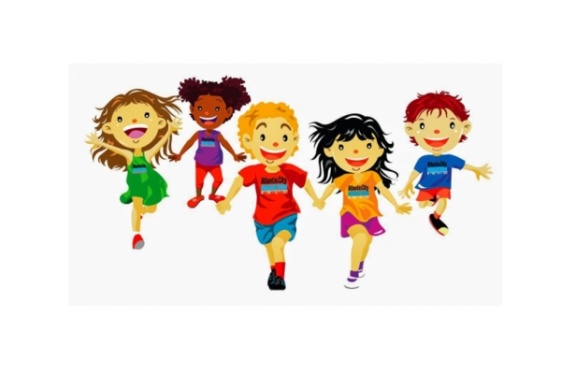 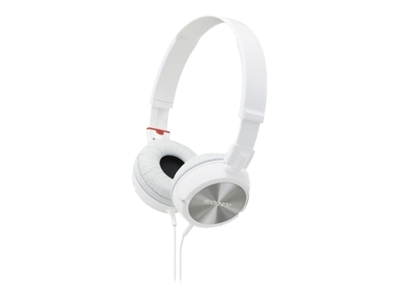 My free time!
Hi! My name is Joanna. In my free time I like reading books, listening to music, watching TV,  cooking, hanging out with friends and going to the cinema. I never play board games, draw, play with my pets and I never go fishing.
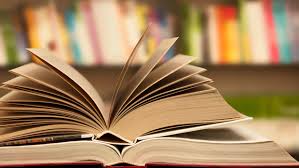 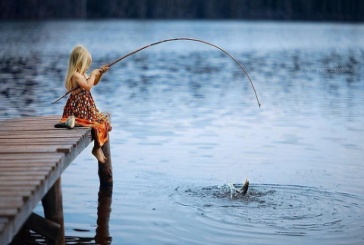 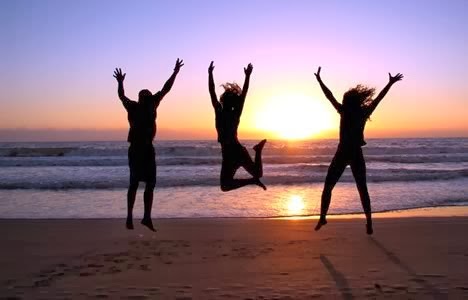 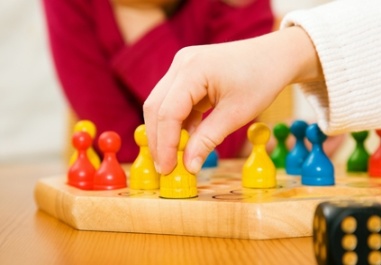 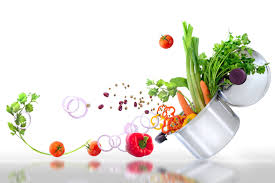 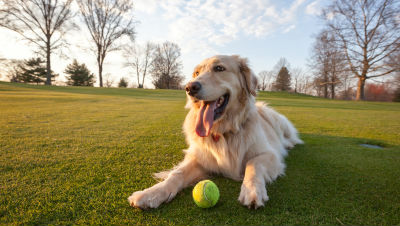 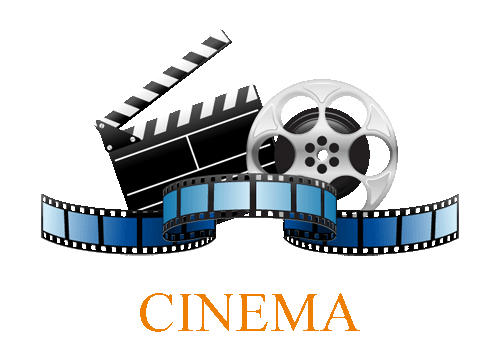 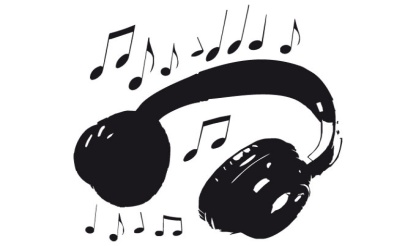 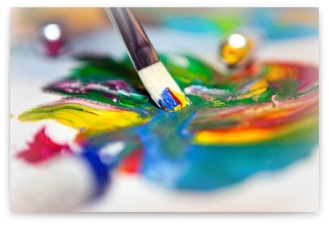 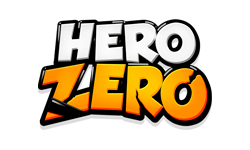 IN MY FREE TIME
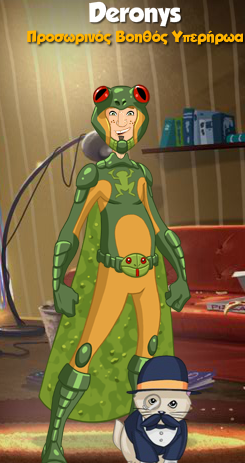 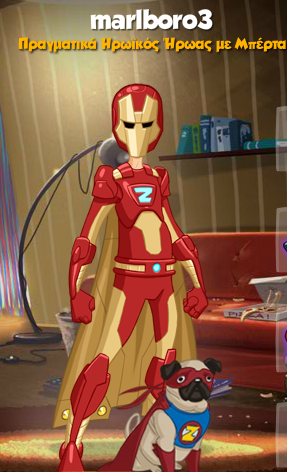 Hi!! My name is John and I am 11 years old. In my free time I like playing computer games,
basketball and I playing baseball, but I never read books ,playi board games 
and I never swim in my pool in winter!!
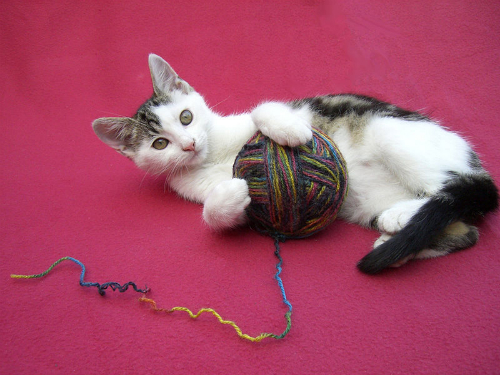 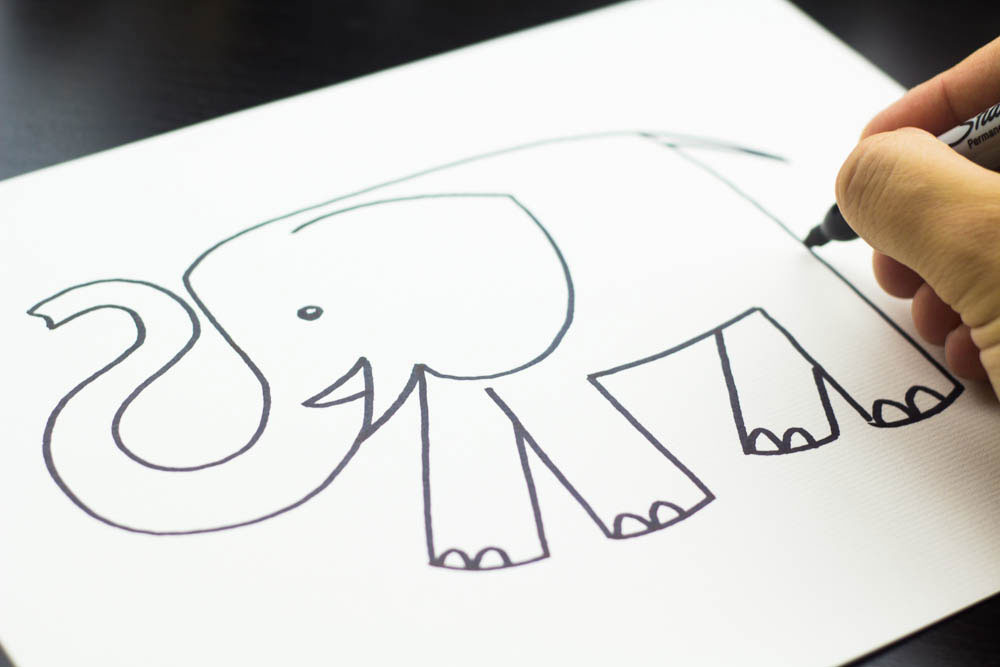 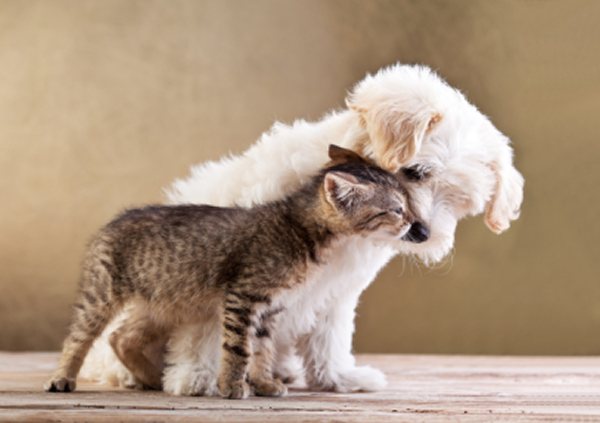 HI! My name is Voula and I am 11 years old! In my free time I always draw , play with my pet, I usually  play computer games,  play with my sister, I often read books and watch TV.  I never go fishing and I rarely go to the cinema!!!
Free time
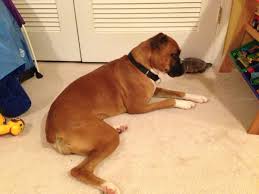 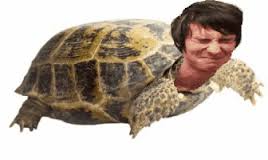 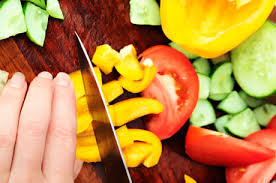 My free time!
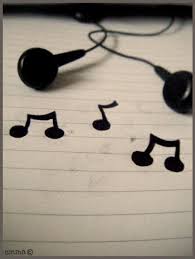 Hi! My name is Carmen. In my free time I like reading books, listening to music, dancing and singing. I usually play music and cook. I like to play with my pets too. I often draw and do sports. Sometimes I hang out with my friends, I like to go to the cinema too. I rarely play computer and board games. I never go fishing and play with my two brothers because they are too big to play with me.
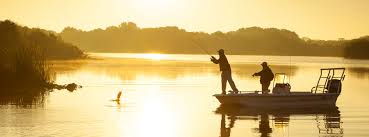 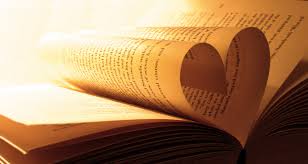 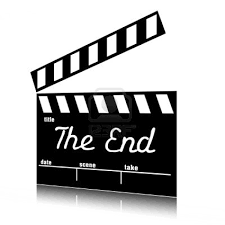 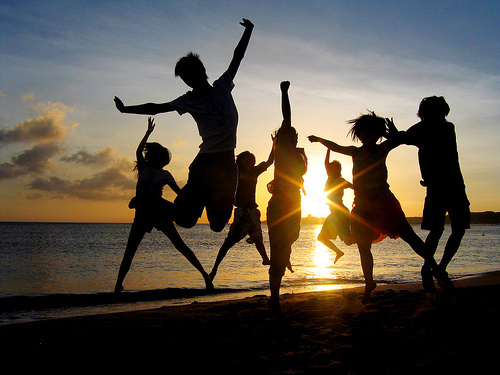 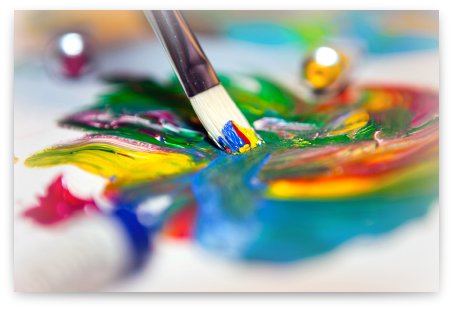 Zoe and free time activities .
In my free time I always  listen to music, cook delicious dishes ,hang out with my friends and play with my siblings.
  
 I sometimes draw and watch TV.
 I never go fishing and play music.
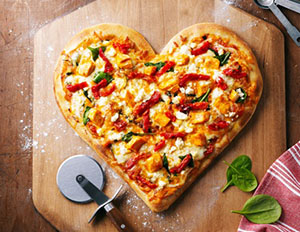 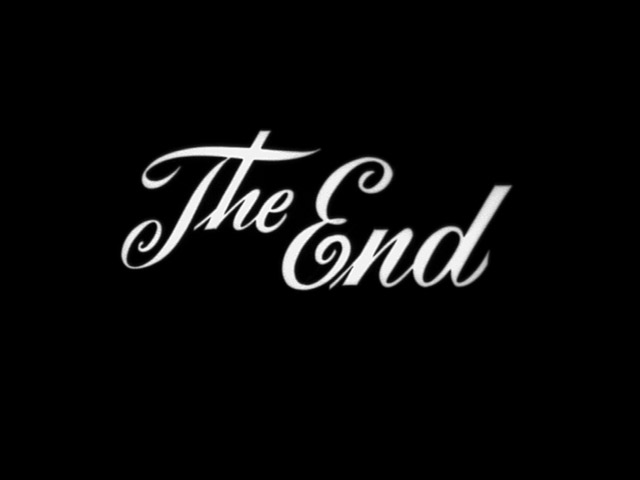 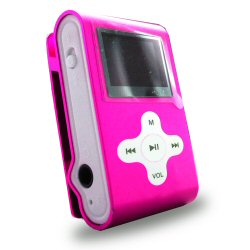 FREE TIME!!!!!$$$
HELLO I AM YOTA AND I WILL TELL YOU ABOUT MY FREE TIME !!
I LOVE LISTENING TO MUSIC
I HATE BOOKS
I LOVE VIDEO GAMES LIKE WII U!!
ILOVE SINGING!!!!
I HANG OUT WITH FRIENDS 
I ALSO LIKE DRAWING!!!
BYE BYE !!!
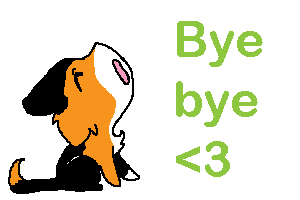 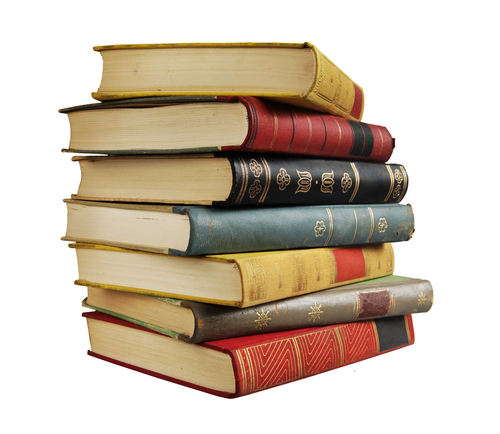 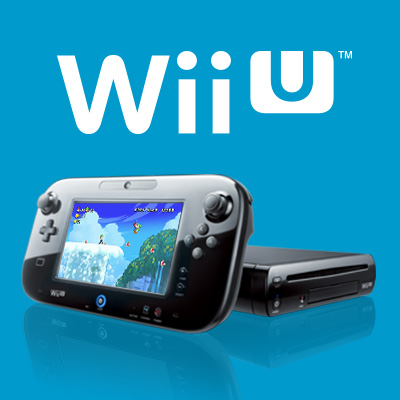 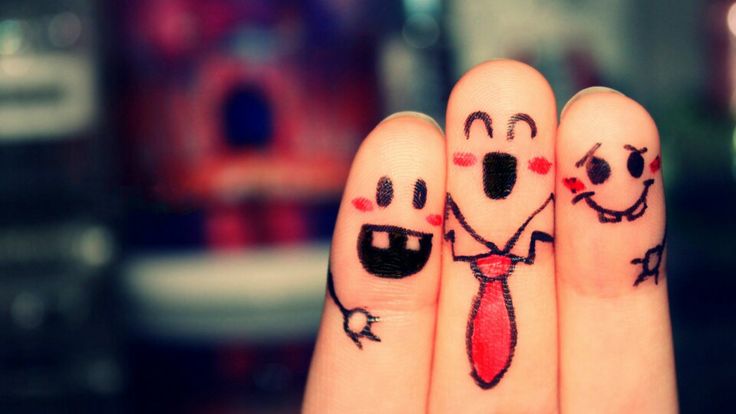 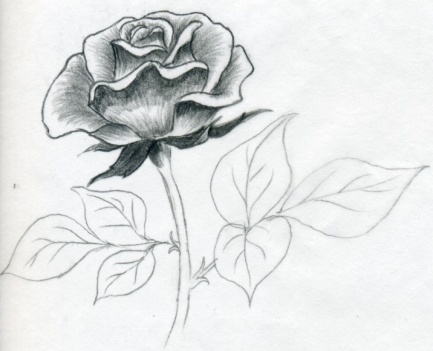 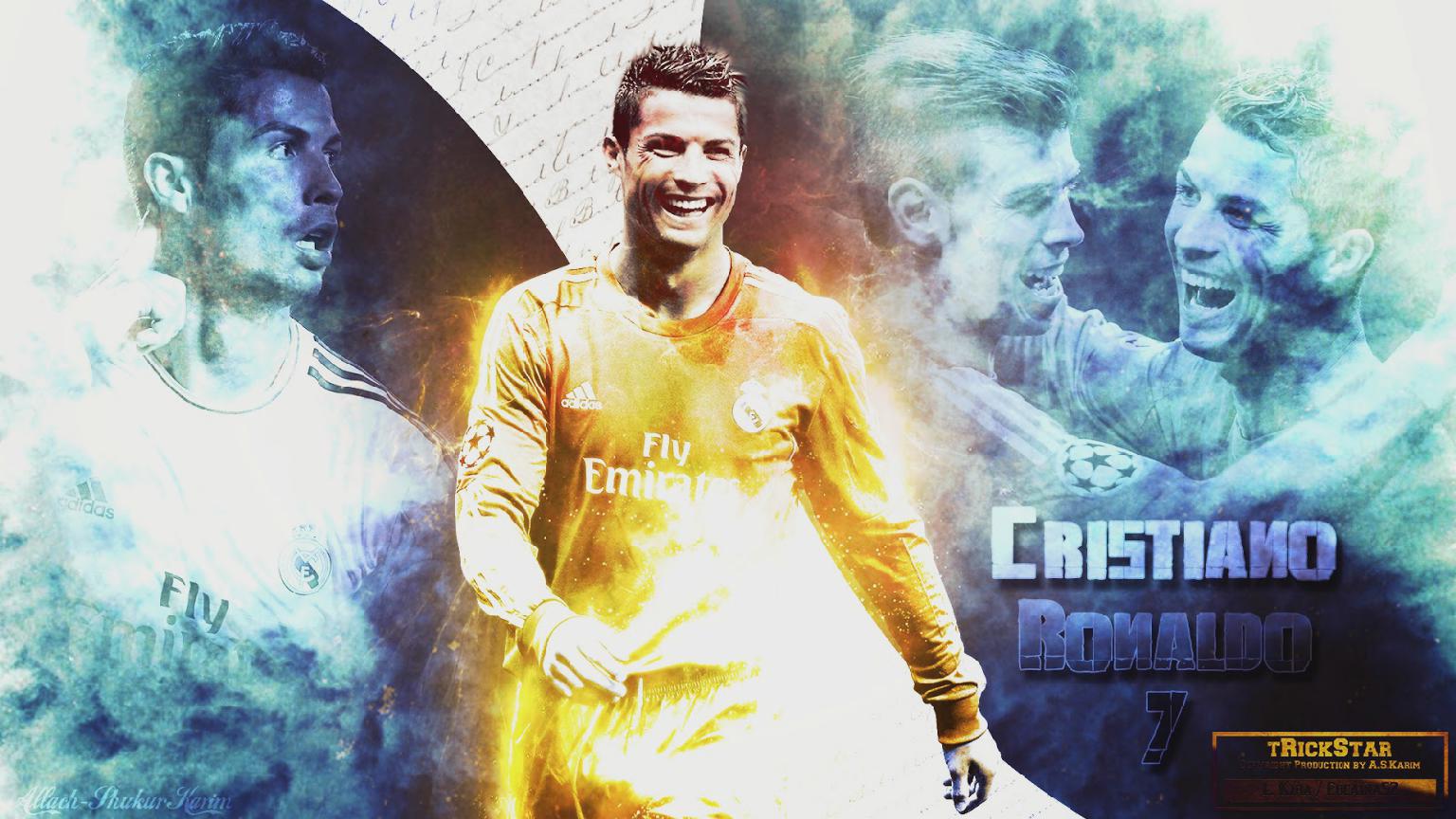 Free Time
My name is Michael and I am 11 years old. I like playing computer games and 
playing football. I don’t like reading books, cooking and dancing.
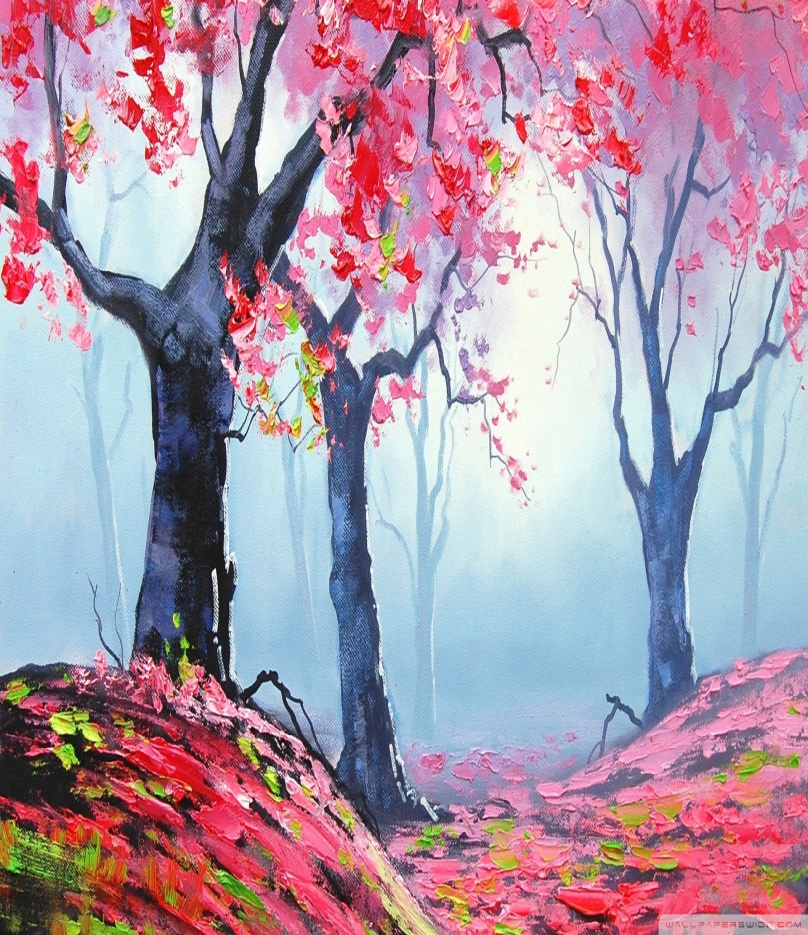 Free Time
Hello! My name is Dimitra and I am 11 years old. I always play with sister. I usually draw, read books, watch TV and ride a bike. I never do sports, play music and go fishing..
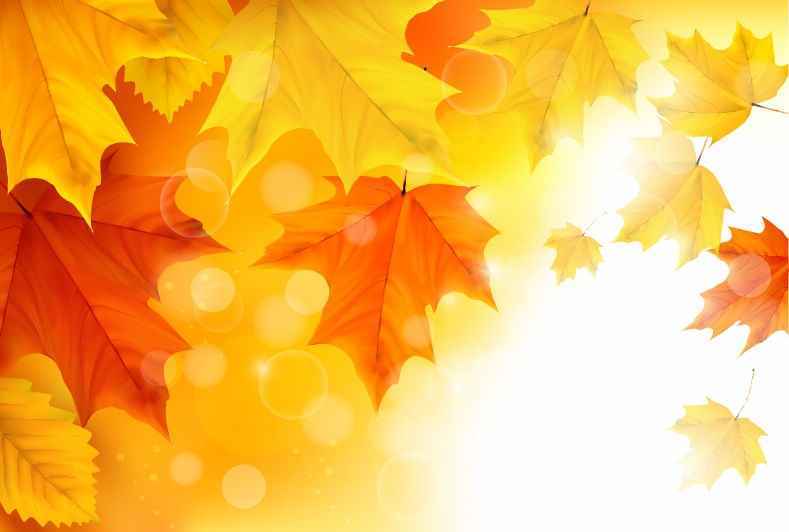 FREE TIME...!!!
Hi my name is Antonis. In my free time I always play with my pets and do sports. I rarely play music and dance. I never cook.
Free time!!!
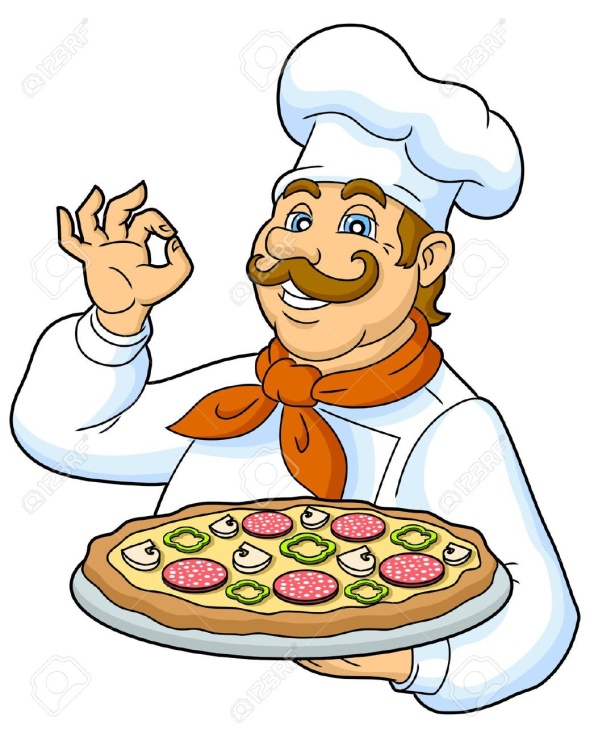 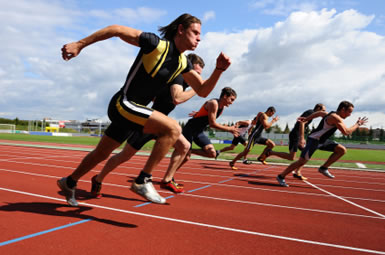 Hi! My name is Teos and I’m 11 years old! I always play computer games and do sports. I often listen to music, ride my bike, cook and hang out with friends.
Free   time
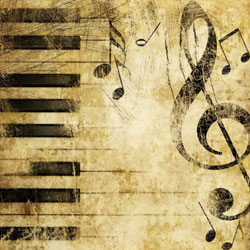 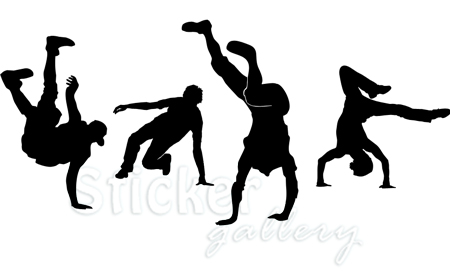 Hi! My name is Despoina, I’m 11 years old. I always listen to music, do sports, dance and play with my pet.
Kostantina and free time activities…!
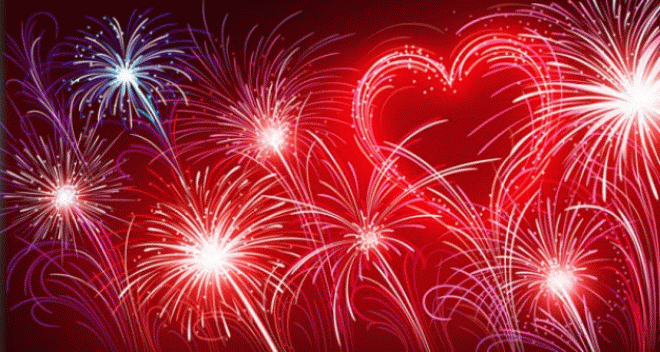 In my free time I always listen to music and do sports.
I also, play board games and computer games with my two brothers…!
I usually hang out with my friends and go to the cinema with them….
I NEVER  go fishing and play music.
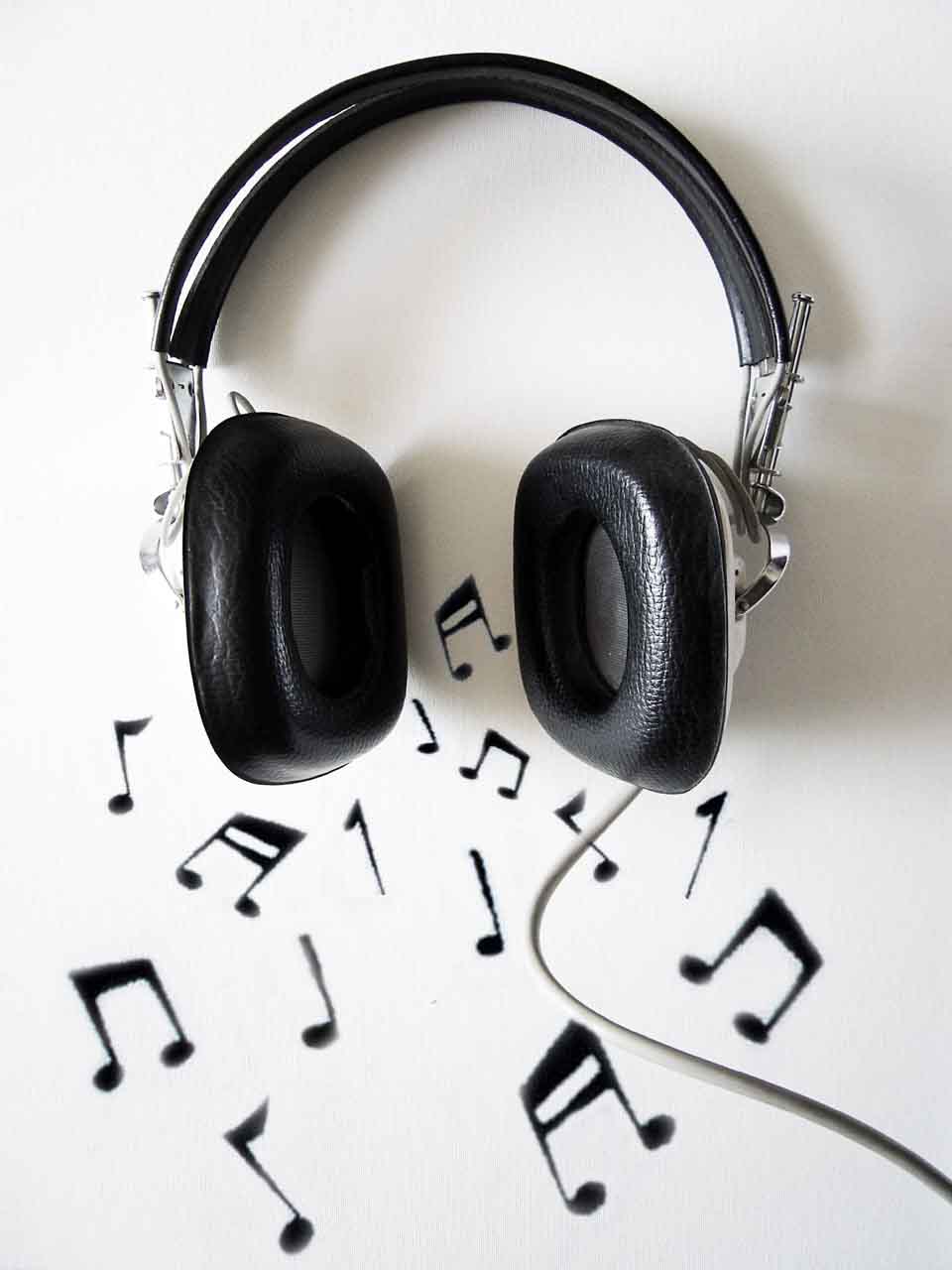 THE   END...!
FREE TIME
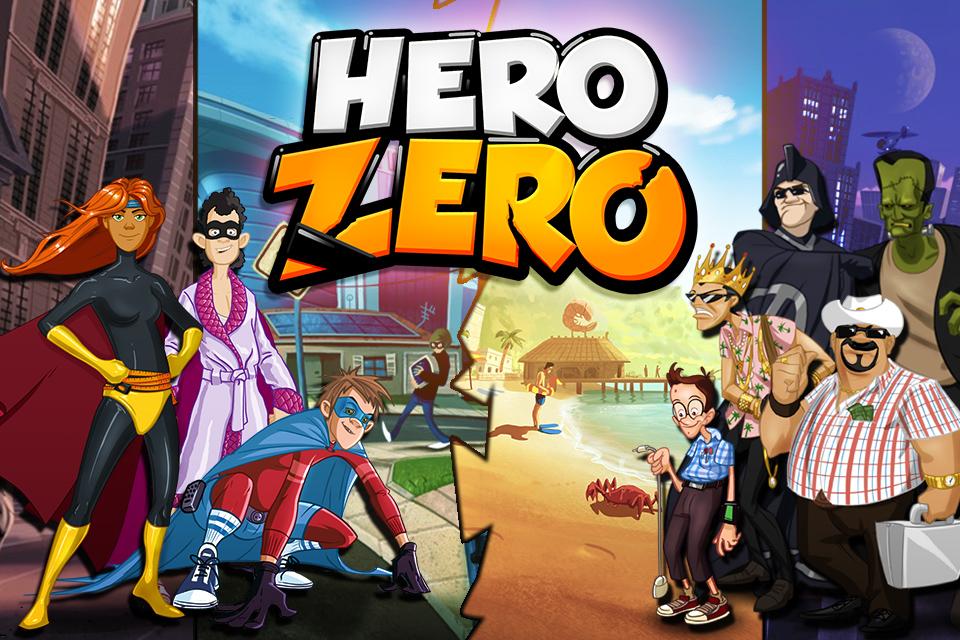 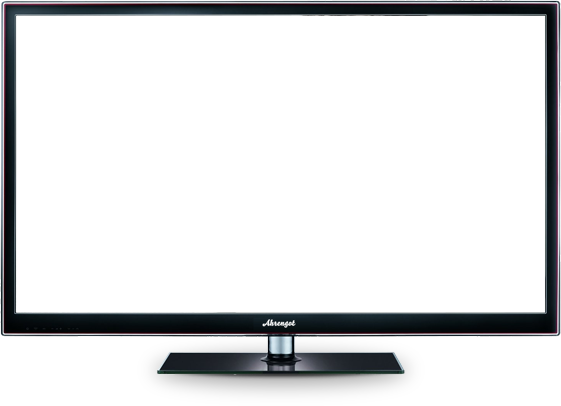 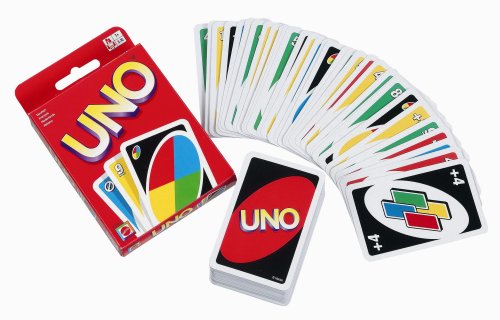 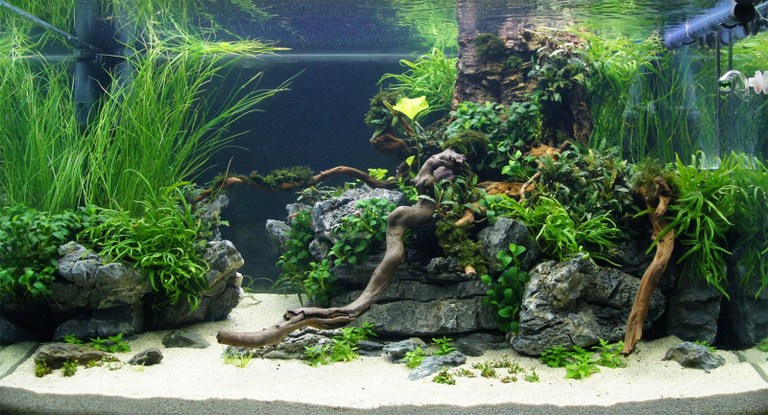 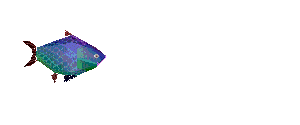 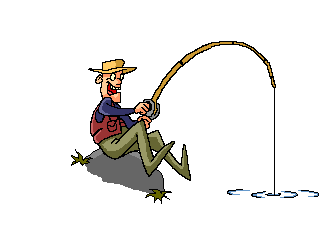 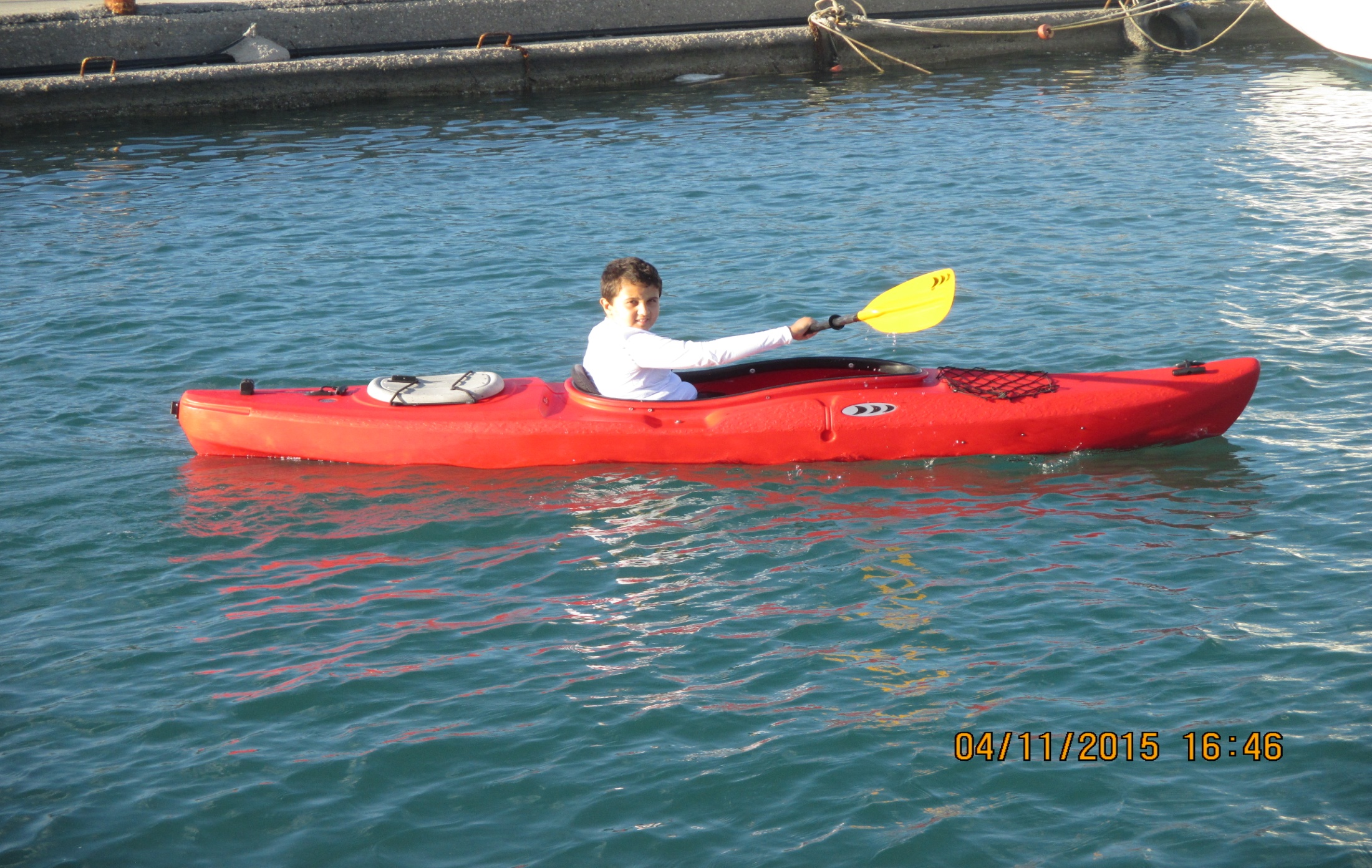 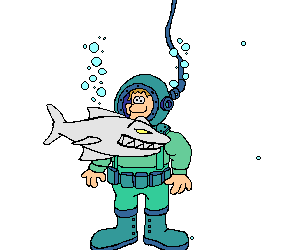 I USUALLY
I OFTEN
I ALWAYS
I ALWAYS
I OFTEN
I USUALLY
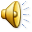 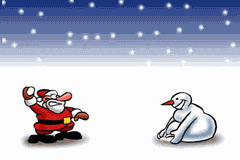 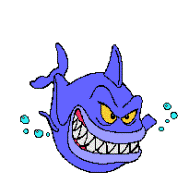 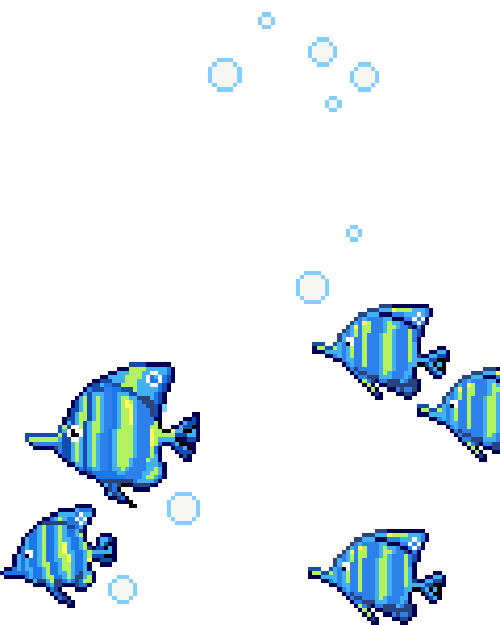 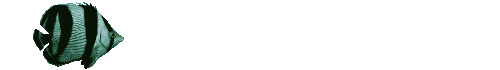 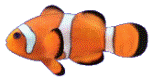 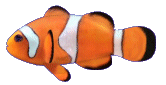 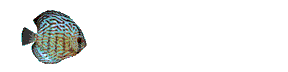 BY JOHN MAVROGENIS
PLAY COMPUTER GAME
Play board gameS
play with my pets
Go fishing
DO SPORTS
Watch   TV
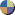 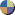